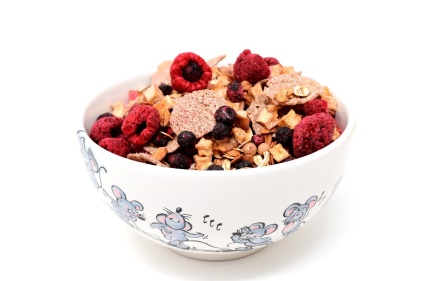 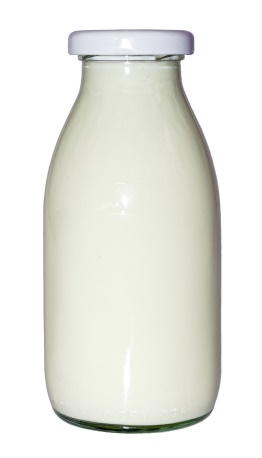 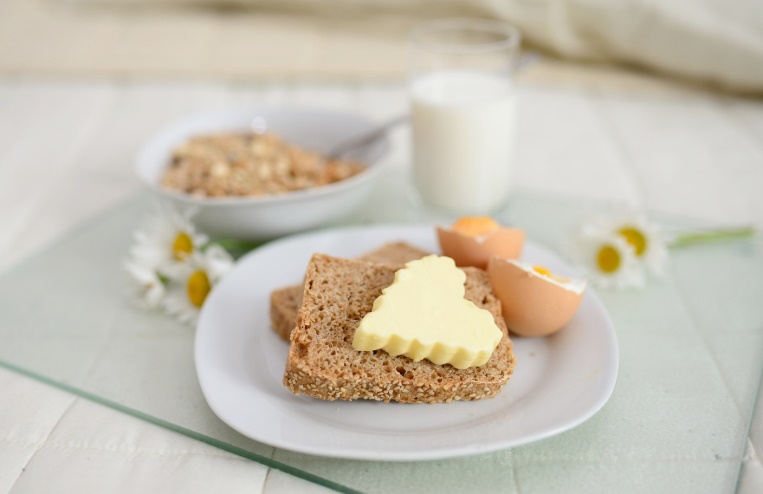 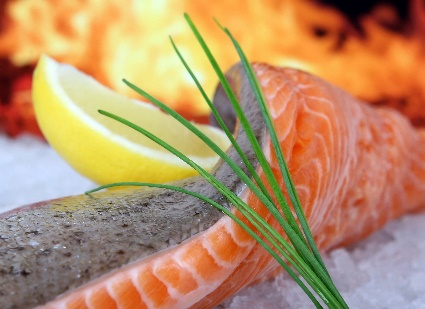 ИСХРАНА ДЕЦЕ ОД 2 ДО 6 ГОДИНА
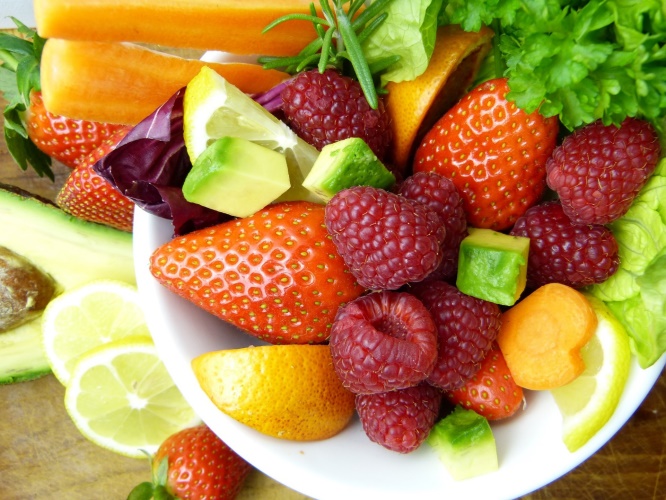 Mr sci. med. Драгана Балаћ
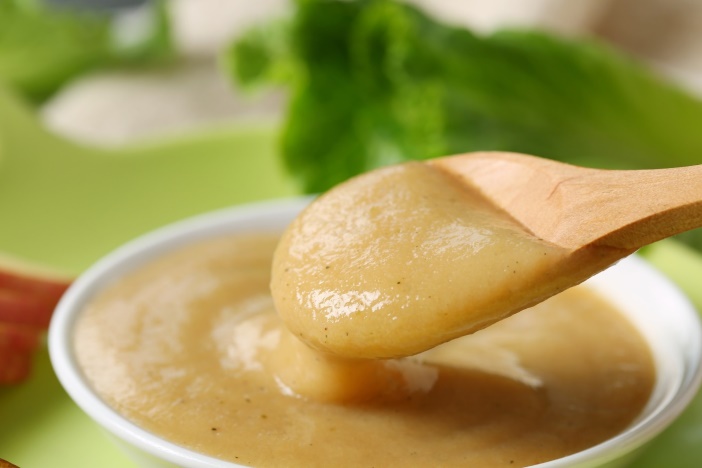 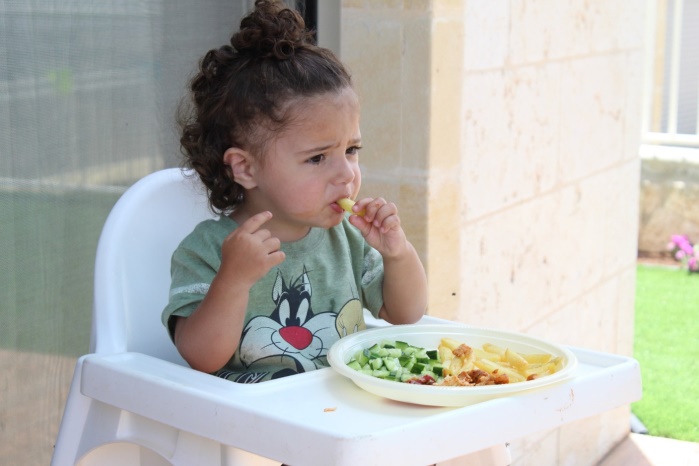 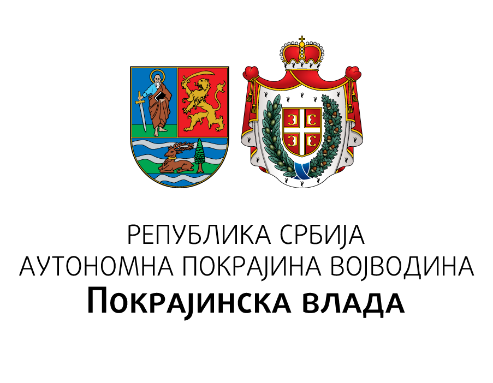 Институт за јавно здравље Војводине
Знањем до здравих избора
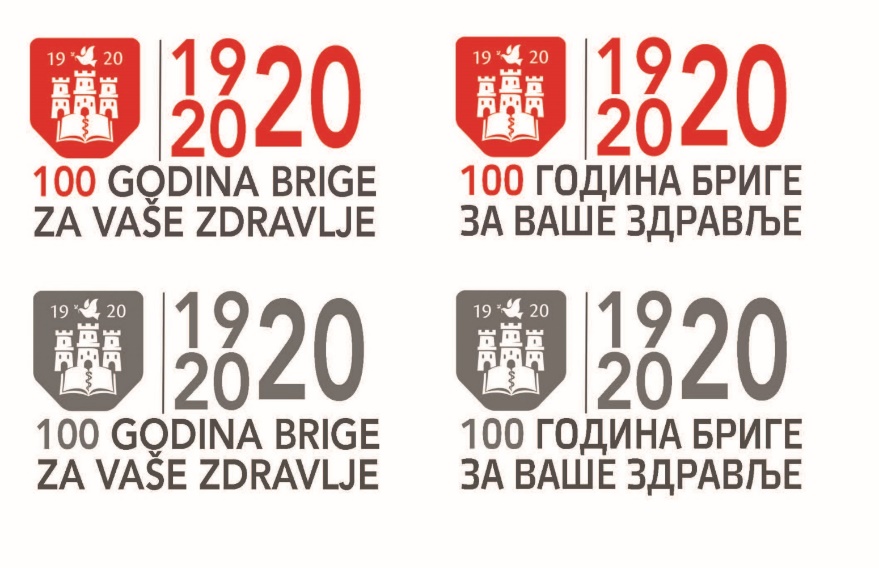 Програмски задатак Посебног програма у области јавног здравља за АПВ у 2020. години:
Унапређење здравствене писмености популације – „Знањем до здравих избора“
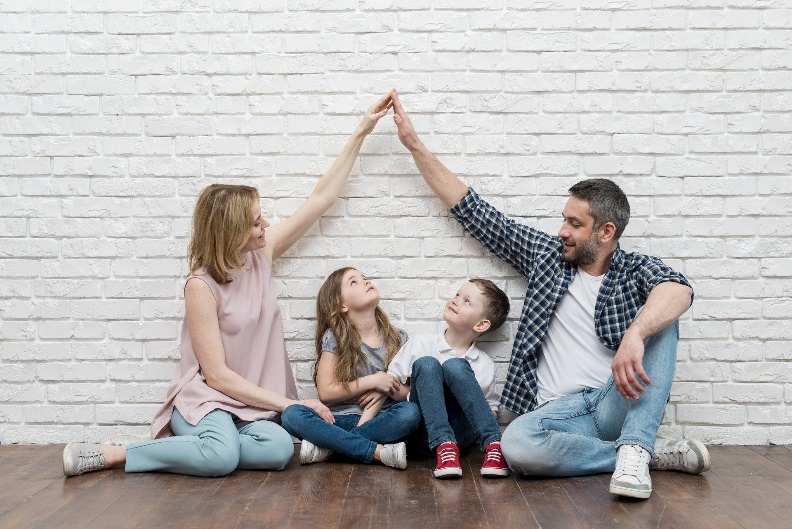 Најважније лекције које мало дете мора савладати су о исхрани и физичкoj активности. 

Навике које дете стекне у овом раном узрасту имају дугорочне ефекте на здравље (пре свега на настанак гојазности).

Адекватна исхрана је добра превенција за настанак гојазности, а самим тим и за коморбидитете као што су шећерна болест, кардиоваскуларне болести, болести коштано-зглобног система.

Правилна исхрана и физичка активност помажу детету да оствари пун потенцијал у смислу раста и развоја.
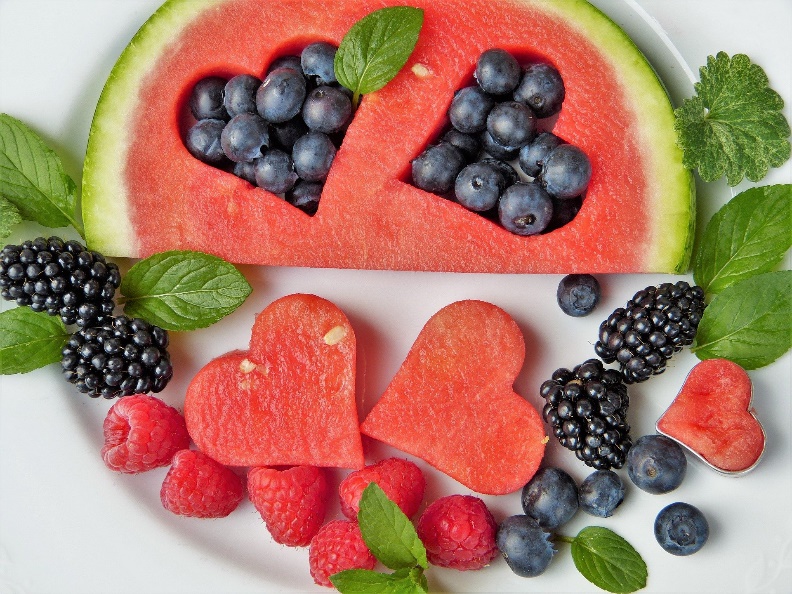 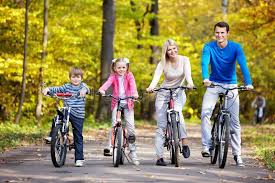 Просечна телесна маса и телесна висинаПрепоруке за енергетски унос и унос протеина
Утицај родитеља
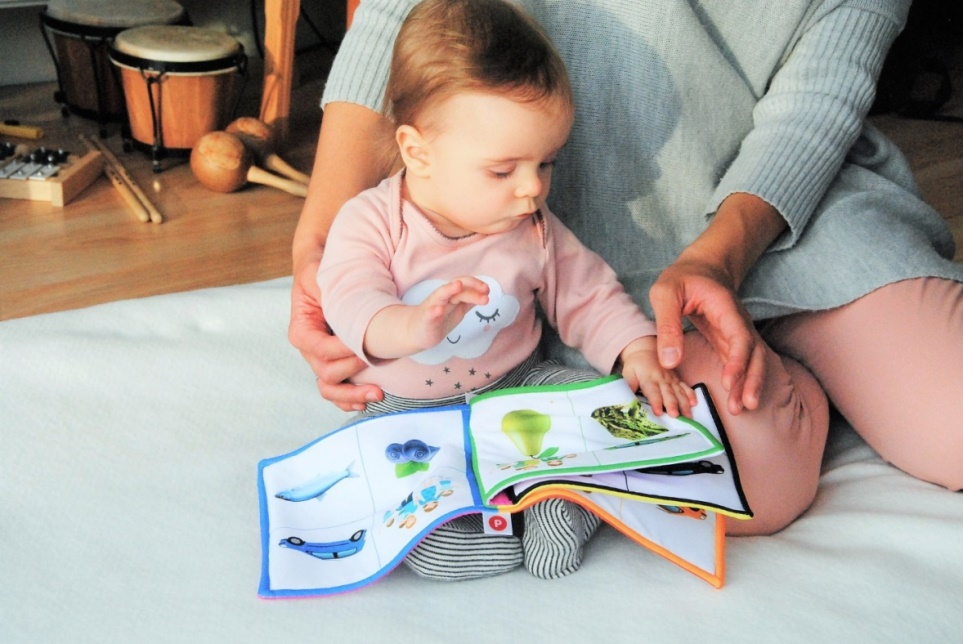 Деца прате одрасле и имитирају их.
Нутритивне навике родитеља утичу на нутритивне навике деце.
Кад год је могуће, дете треба да има оброке са својим родитељима.
Апетит деце варира, наиме, повећава се током периода интензивног раста и смањује се када су уморни или узбуђени.
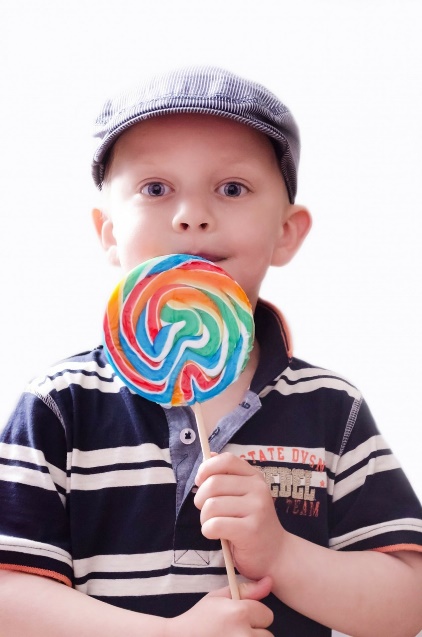 Храна није награда!
Родитељи треба да избегавају наваљивање, наговарање и награђивање за јело.

Деца брло рано науче да манипулишу јелом.

Уколико дете нема апетит и уколико то потраје, потребно је урадити лекарски преглед са лабораторијским анализама.
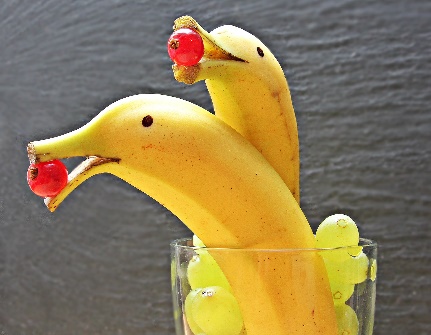 Чешћи и мањи оброци
Деца су врло осетљива на температуру хране, већина не воли ни сувише топлу или хладну храну.
Радије ће јести храну која је разних боја, необично украшена.
Избегавати прекувану и сувише зачињену храну, деца више воле сирове или барене намирнице.
Већина деце воли да једе из личног прибора за јело.
Свако дете има јединствене нутритивне навике, a задатак родитеља је да их обогаћују.
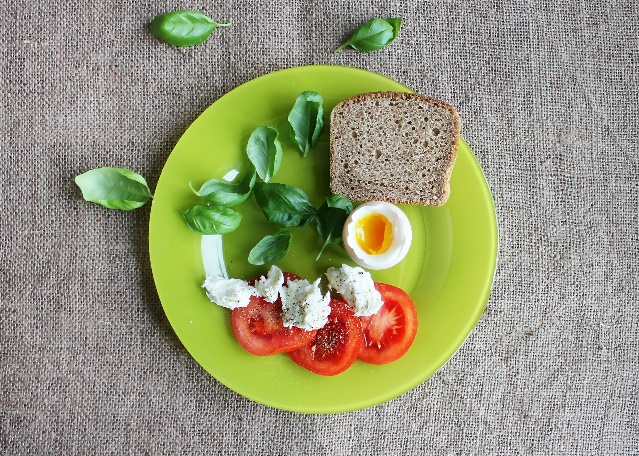 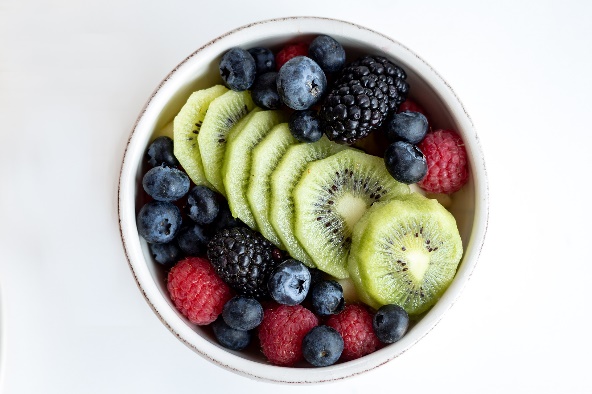 ПРЕПОРУКЕ ЗА ПРЕДШКОЛСКЕ УСТАНОВЕ
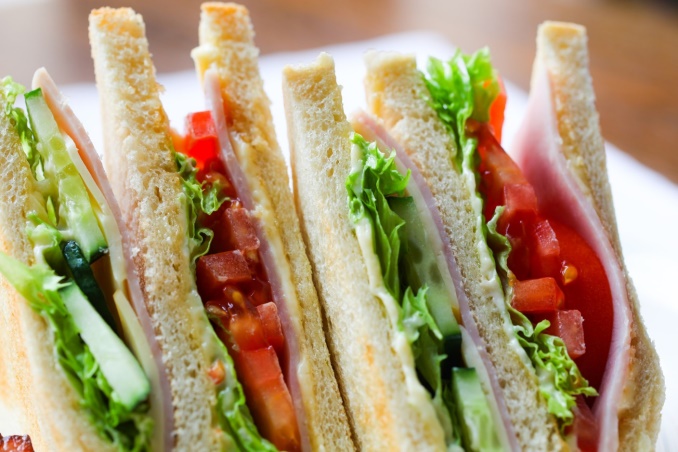 Енергетска вредност дневног оброка у вртићима одређена је „Правилником о нормативу друштвене исхране деце у установама за децу“
Овим се обезбеђује око 75% укупних дневних енергетскух потреба деце предшколског узраста. 
Јаслени узраст (2 - 3 године) oкo 975 kcal дневно
Деца узраста 3 - 5 година 1200 kcal
Предшколски узраст (5 - 7 година) oкo 1400 kcal.
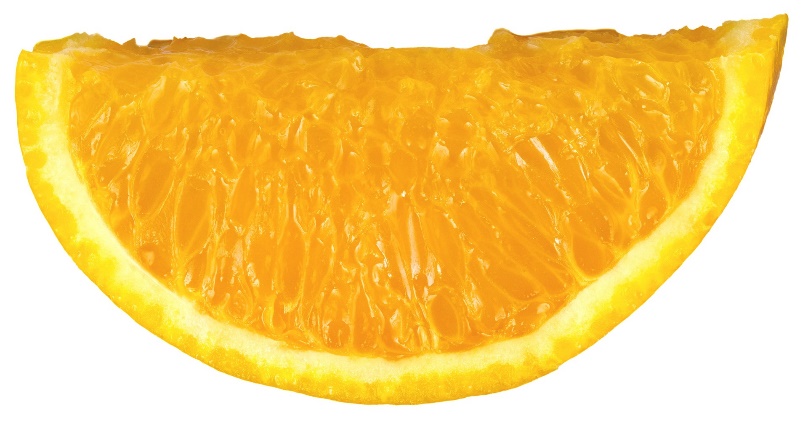 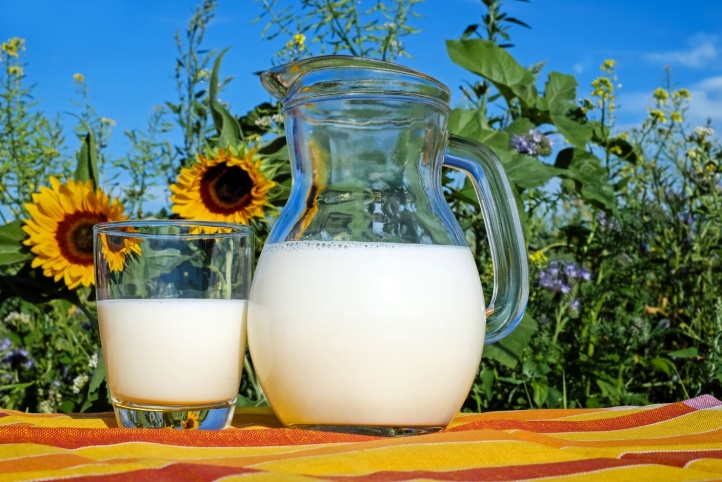 Беланчевине (протеини)
Беланчевине треба да чине 10 до 15% дневних енергетских потреба 
Однос биљних и животињских беланчевина треба да је 1:2
Беланчевине су неопходан градивни елемент за правилан раст и развој.
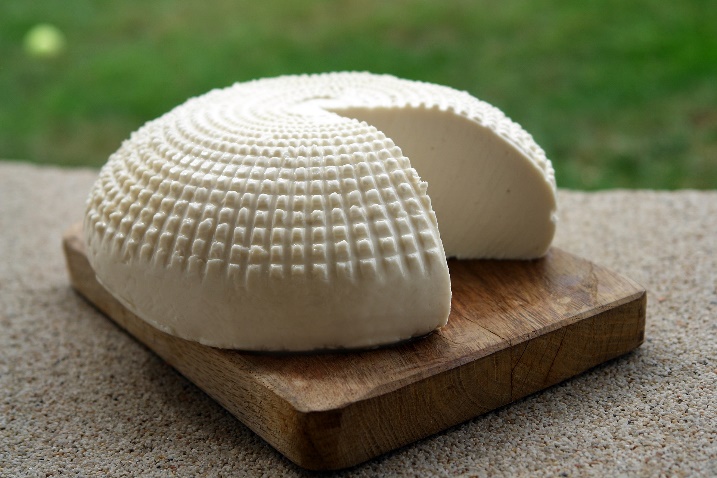 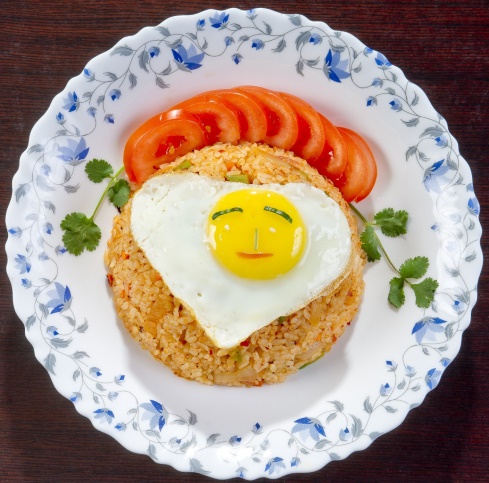 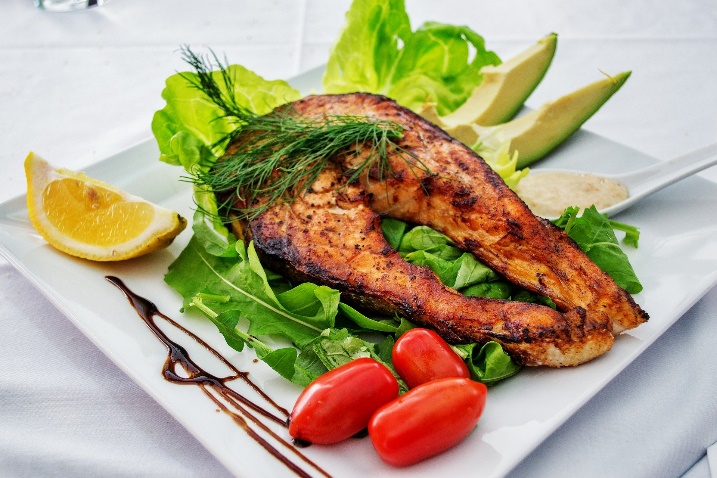 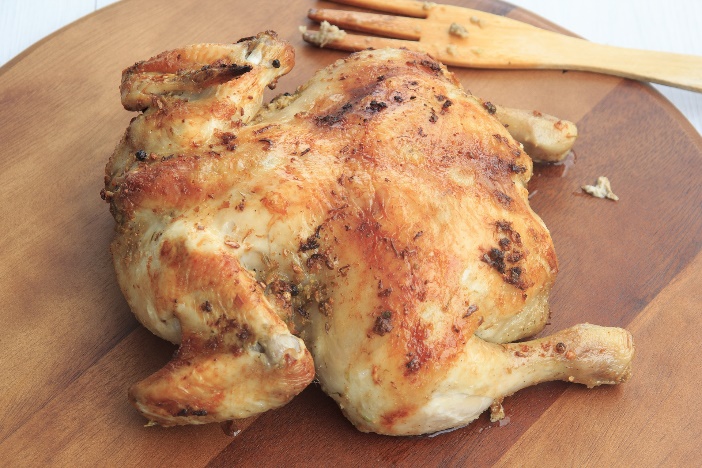 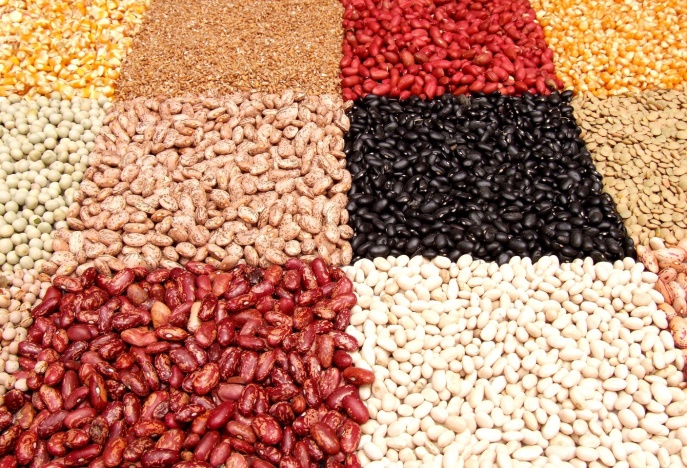 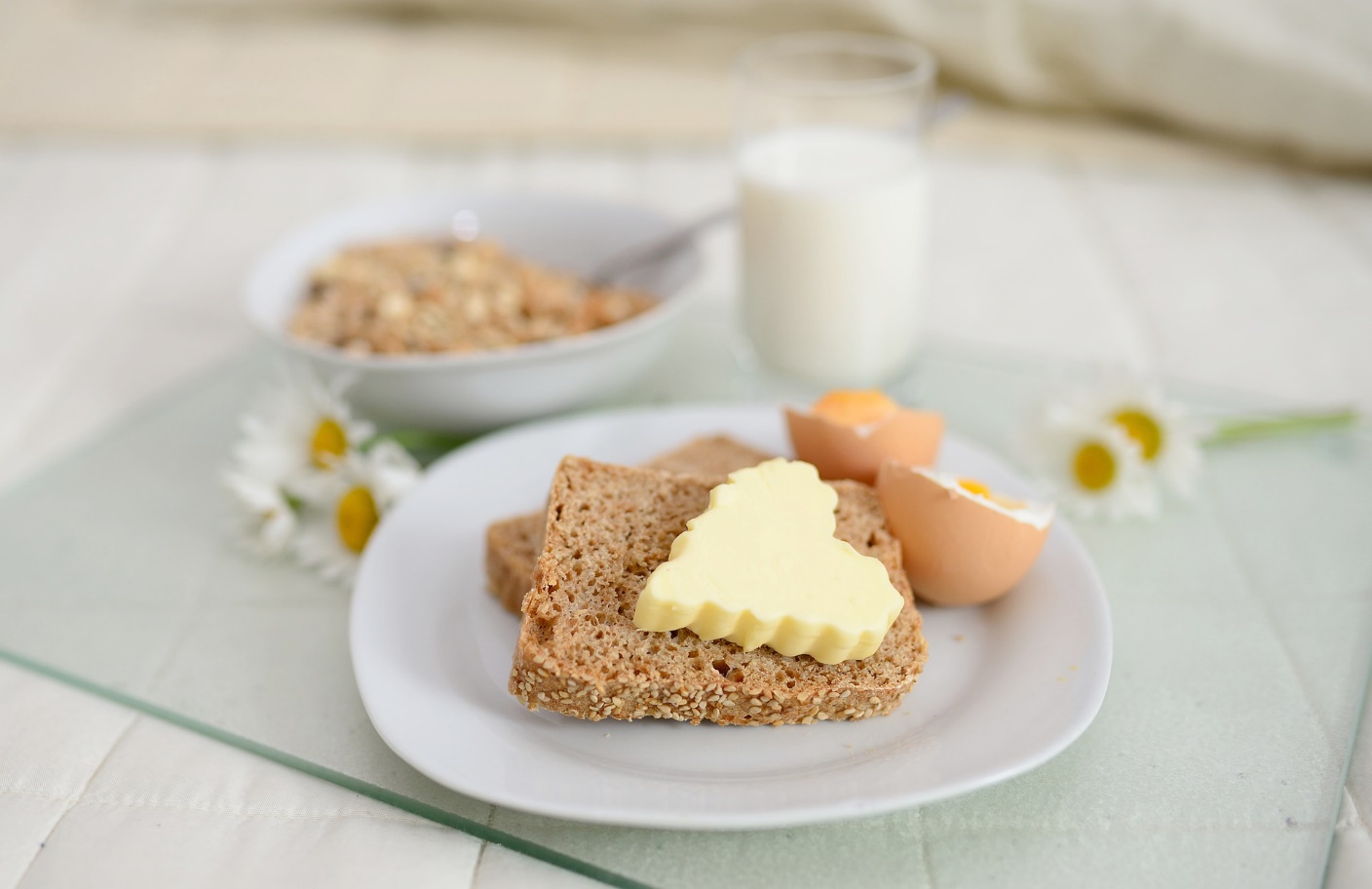 Масти (липиди)
Масти чине 25 до 30% дневних                 енергетских потреба.
Половину дневног уноса треба да буду масти биљног порекла. 
Предност дати хладно цеђеном маслиновом и сунцокретовом уљу.
Масти су, као и беланчевине, неопходан градивни елемент за правилан раст и развој.
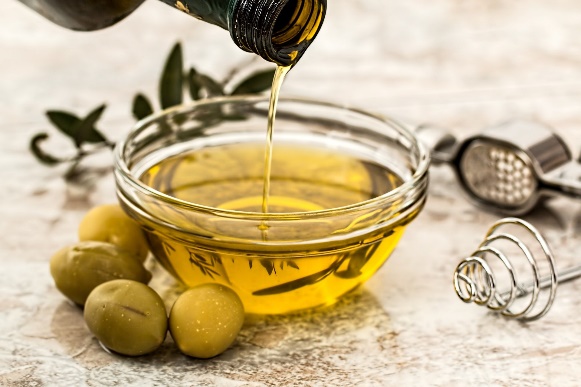 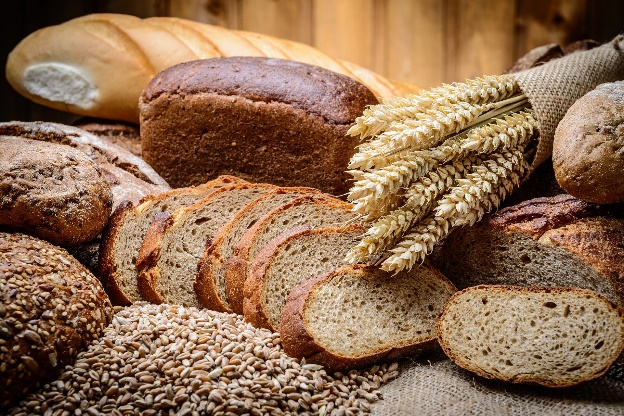 Угљени хидрати
Угљени хидрати треба да чине 55 до 75% дневних енергетских потреба.
Препоручује се што већа заступљеност воћа и целог зрна житарица као добрих извора шећера и енергије.
Индустријске слаткише треба избегавати.
Угљени хидрати су, као и беланчевине и масти, неопходни градивни елементи за правилан раст и развој.
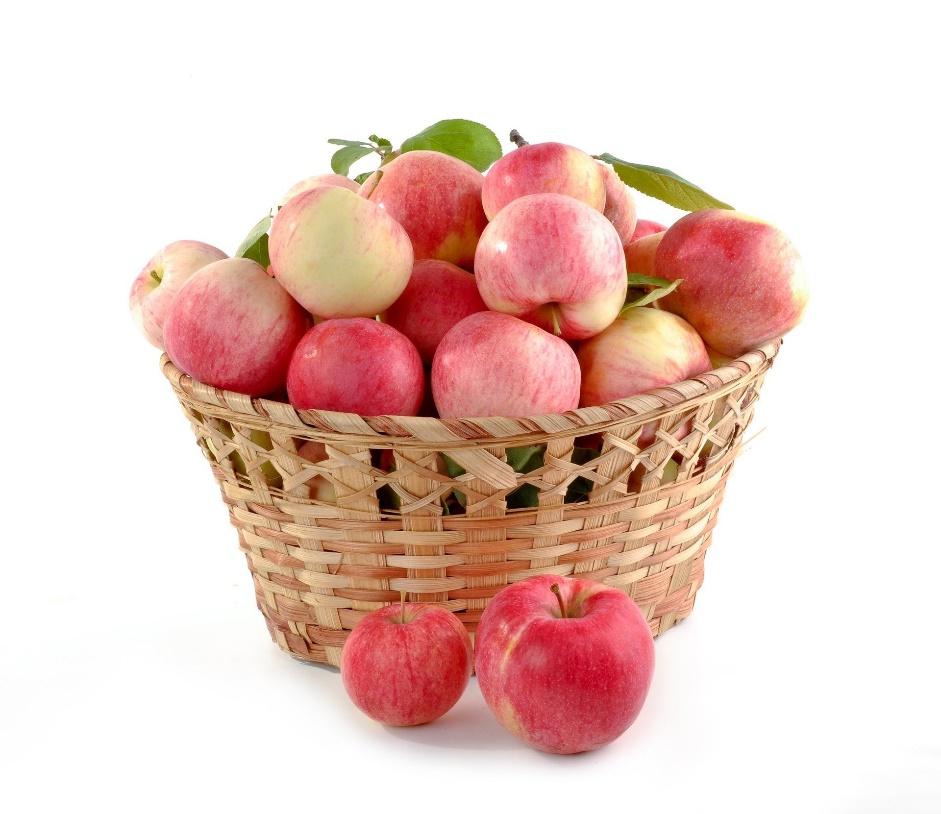 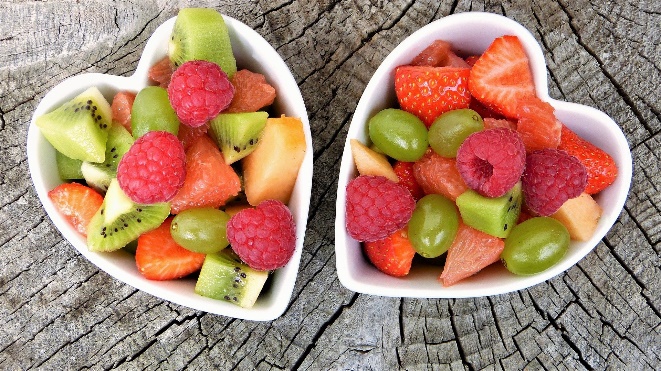 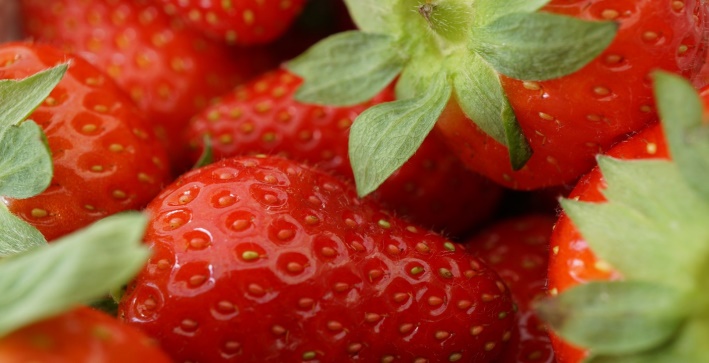 ВИТАМИНИ
МИНЕРАЛИ
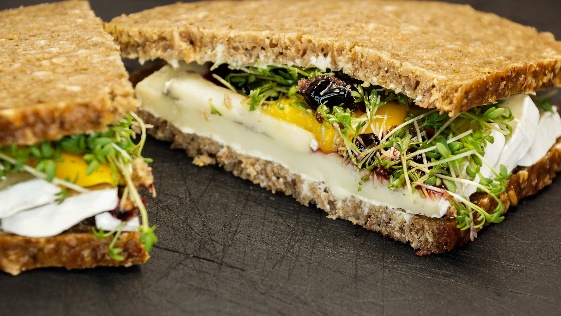 Разноврсна исхрана
Пет оброка – 3 главна – доручак, ручак, вечера            + две ужине
Група намирница:
хлеб, житарице, пиринач, тестенине
 поврће 
 воће
 млеко, млечне прерађевине
 месо и месне прерађевине, риба, јаја, махунарке
 шећери, масти, уља
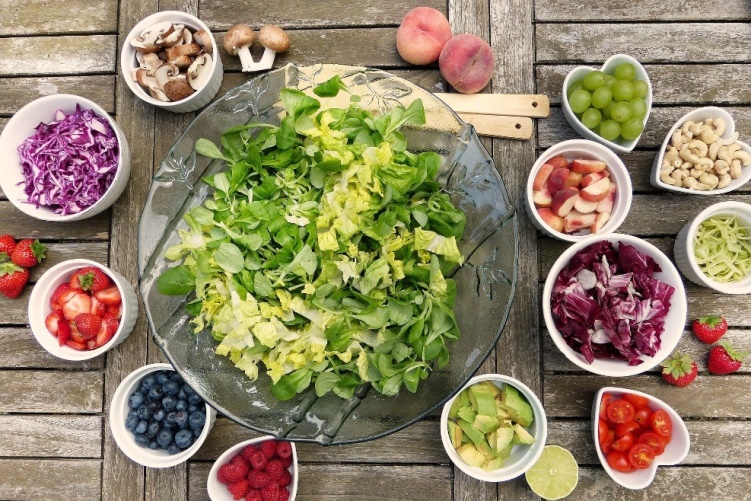 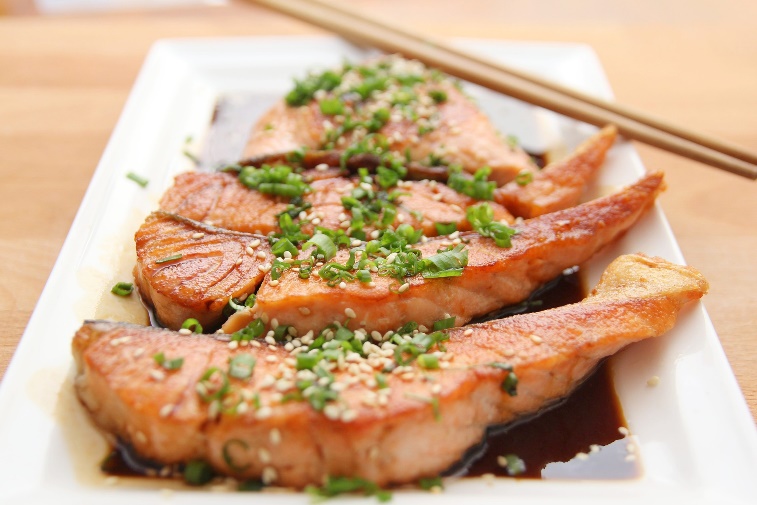 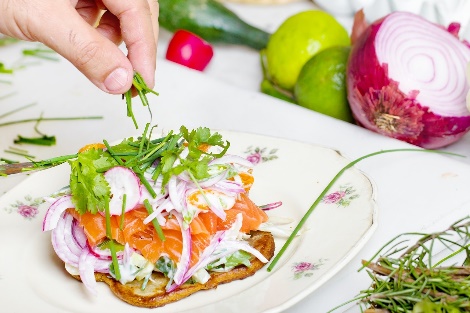 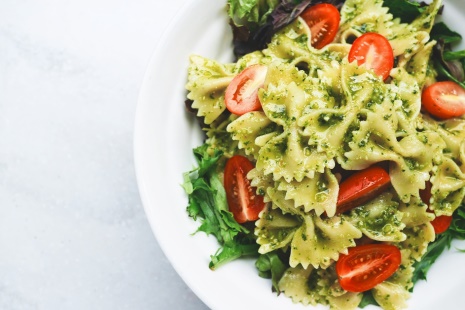 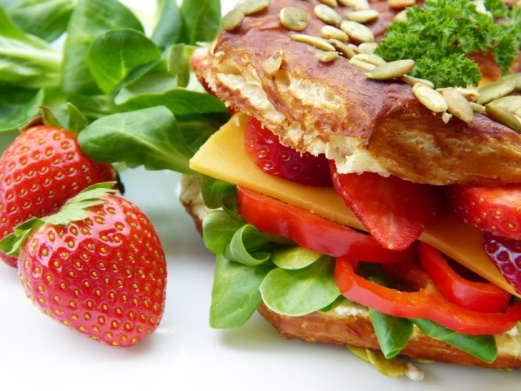 Савети
Деца воле ужине. 
Навике у исхрани које треба избегавати су: коришћење бочице, веће количине слаткиша, густе сокове, заслађене житарице, грицкалице.
Никада не инсистирати да се све поједе. 
Деца узраста од две до пет година порасту око седам cm годишње и добијају на телесној маси око два kg годишње.
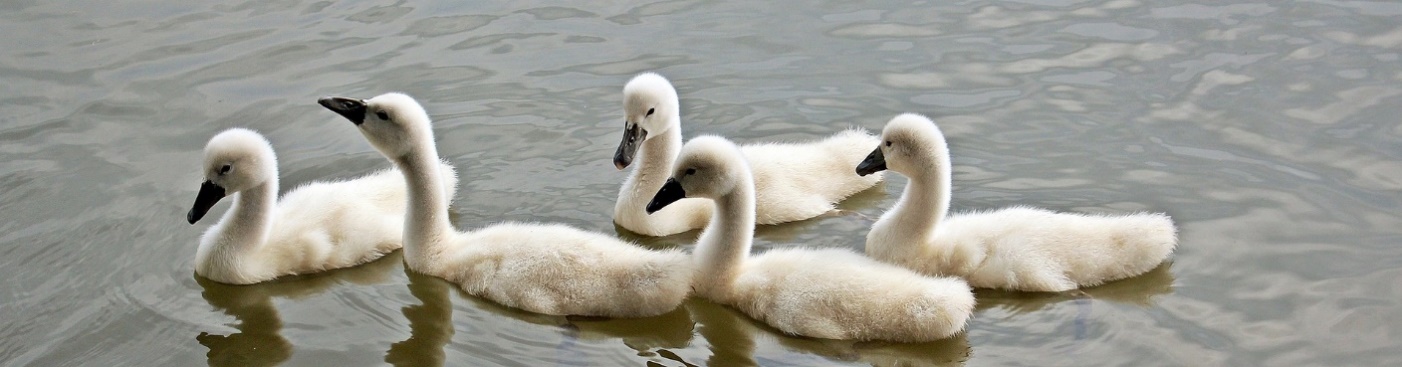 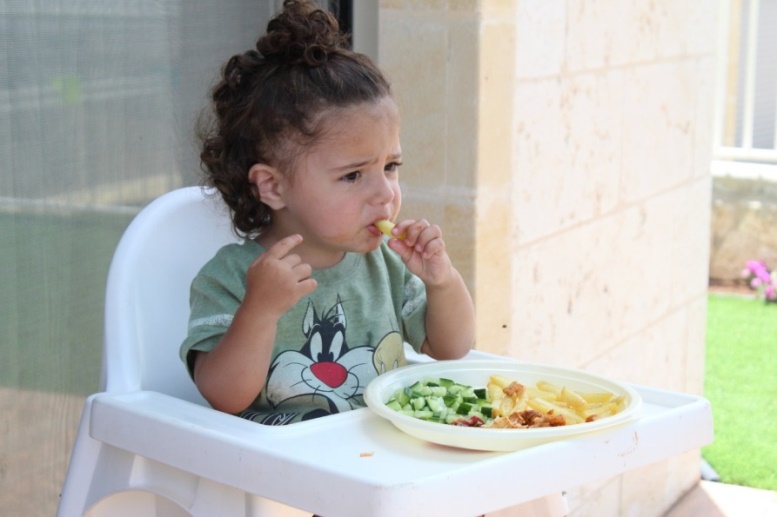 Дете од две године
Дефинише шта воли, а шта не воли
Mоже бити веома захтевно
Aпетит му опада јер се раст успорава
Воли да помаже у кухињи
Држи чашу и шољу једном руком
Kашику ставља равно у уста
Боље жваће храну
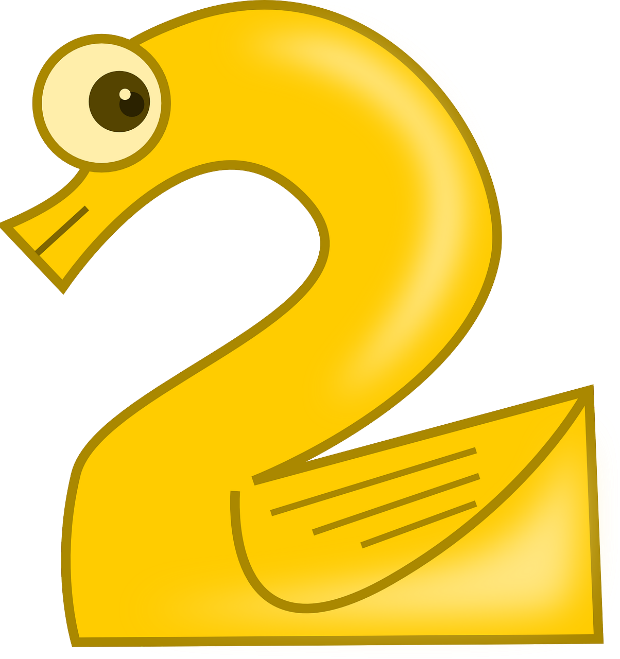 Дете од три године
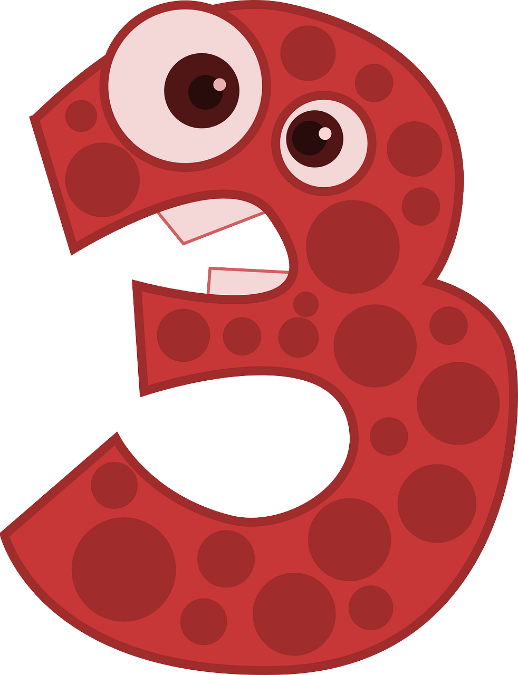 Зна се да користи виљушку и кашику
Tражи омиљену храну захтева слаткише) 
Захтева једну врсту хране неколико дана
Углавном више воли сирово поврће од куваног
Воли да се игра спремања хране и сервирања
Са навршене четири године предшколско дете:
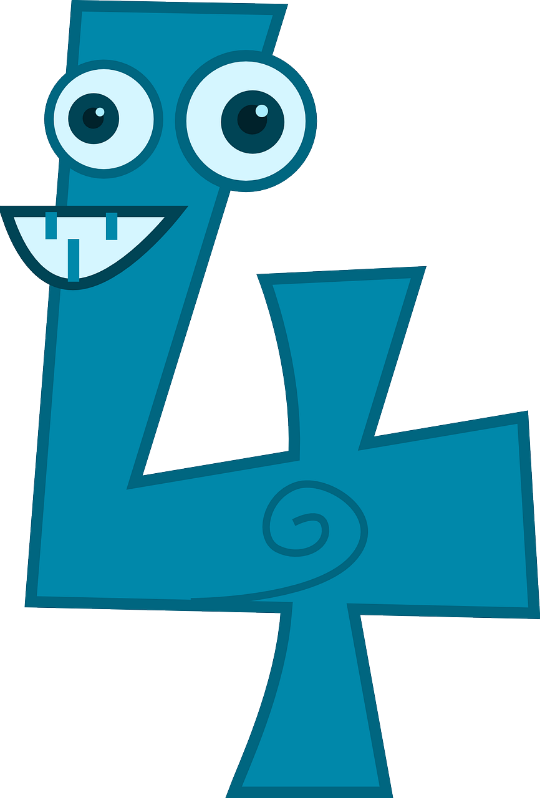 За време оброка воли да прича
Може да једе чврсту храну
Више воли обојену, атрактивну храну 
Koристи виљушку и нож
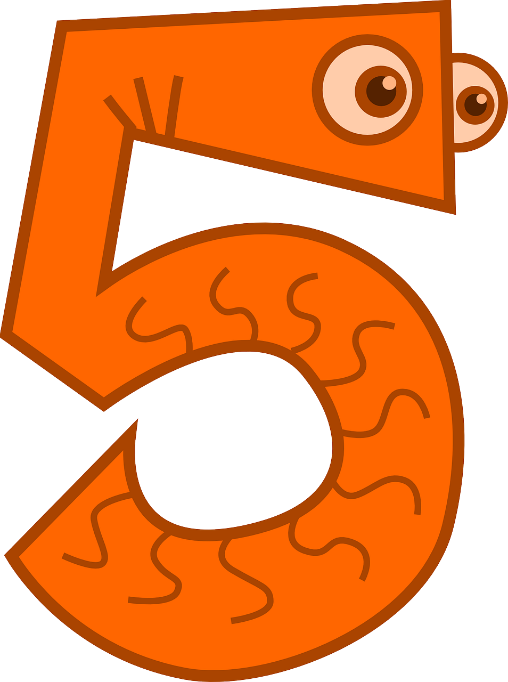 Исхрана деце од 5 до 7 година
Више малих оброка
При крају предшколског узрастадеца обично почињу више да једу
Право на избор хране
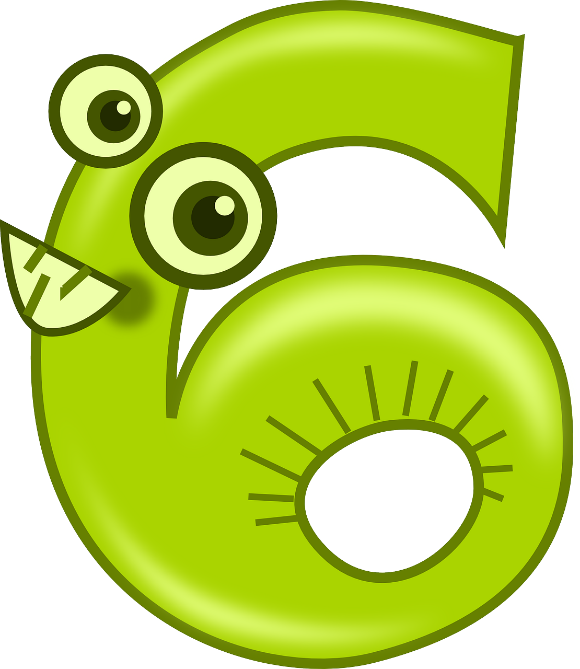 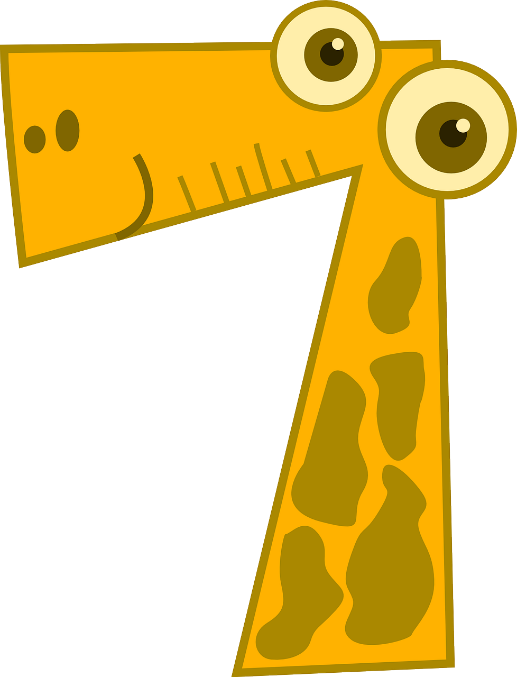 Oброци за децу морају бити планирани у складу са групама намирница и у складу са пирамидом исхране. 

У исхрани мале деце родитељи или старатељи морају водити рачуна о намирницама које деца уносе у уста прстима (крупније исечене намирнице, воће, понекад слаткиши и грицкалице).

Teкстура, односно чврстина намирнице, je веома важна. Наиме, поврће које родитељи или старатељи припремају малој деци мора бити довољно добро кувано како би било добро сажвакано. Oброци припремљени за децу не смеју бити сувише топли, ни сувише зачињени.
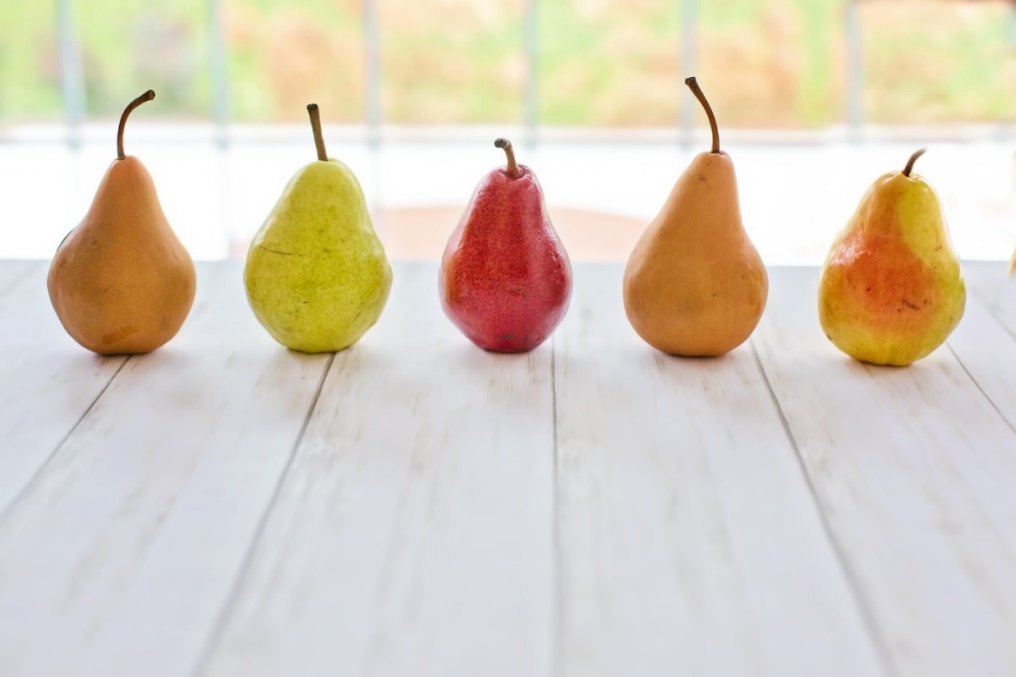 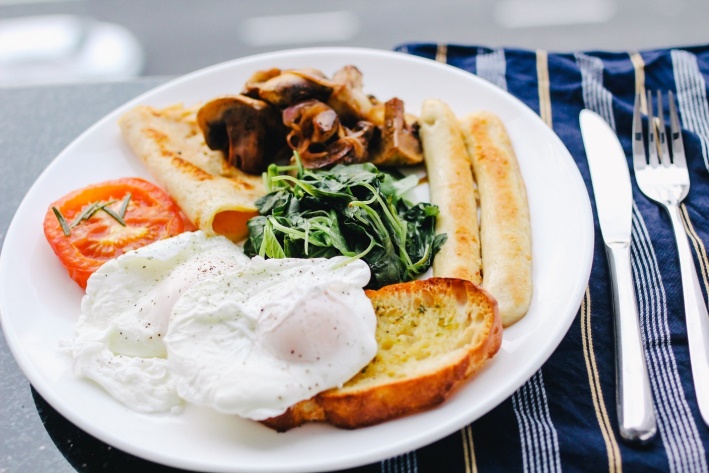 Доручак
Најважнији оброк у току дана јер обезбеђује                                 енергију за игру и друге активности на почетку дана. 
Деца која доручкују су много живахнија, енергичнија и креативнија, постижу бољи успех у школи од оних који избегавају оброке.
Добар доручак чине сложени угљени хидрати и једноставни шећери (хлеб, житарице, воће и поврће), протеини (млечни производи, jaja) и мало масти. 
Угљени хидрати брже обезбеђују енергију, aли брзо пролазе кроз желудац, па доручак састављен само од њих чини дете у подне прилично гладним.
Kaдa сe дoдају млеко, јогурт, сир, јаја... Храна остаје дуже у желуцу и обезбеђује континуирану енергију.
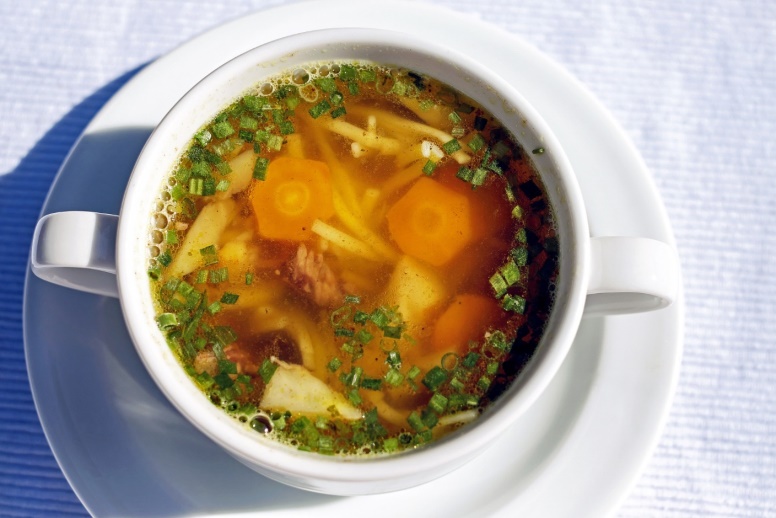 Ручак и вечера, ужине
Ручак је такође важан јер обезбеђује енергију за остатак дана. 
За вечеру никада не треба детету препунити тањир, нити га форсирати да све поједе ако није гладно.
Детету је забавније да једе oброк у чијој je припреми само учествовало.
Две воћне или поврћне ужине.
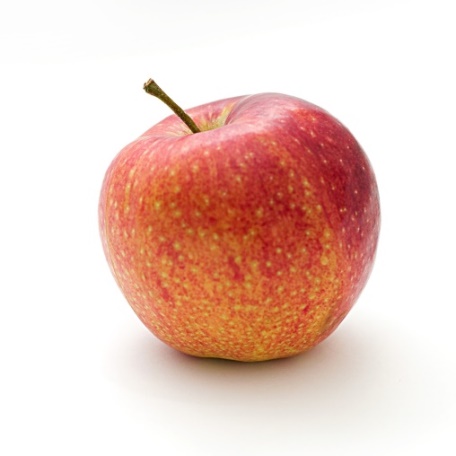 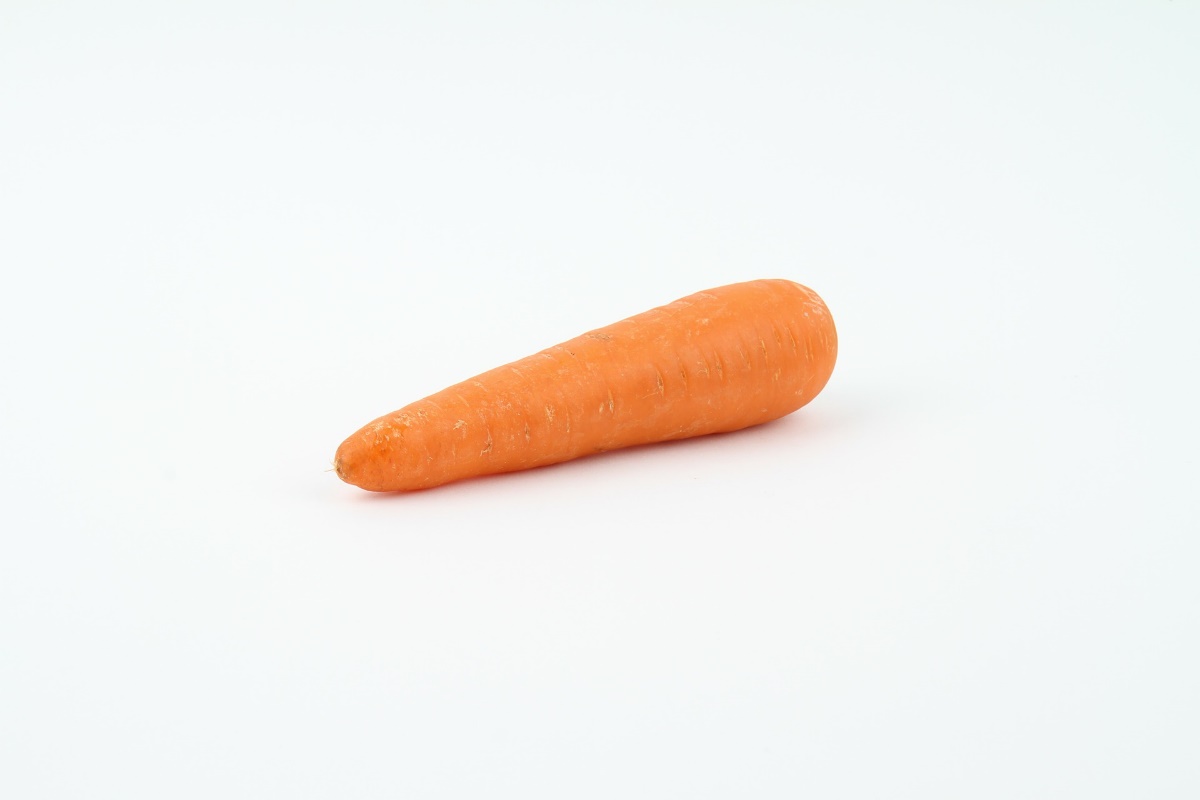 ФИЗИЧКА АКТИВНОСТ ДЕЦЕ ОД 2 ДО 6 Г.
Шетња, игра на игралишту и у парку, вожња бицикла, тротинета, ролера, пливање, плес, вежбе обликовања...
Дужина свих физичких активности треба да се сабере на крају дана и збир не сме да буде мањи од сат времена.
Најбоља је физичка активност на свежем ваздуху, уз заштиту од сунца и инсеката.
60’+
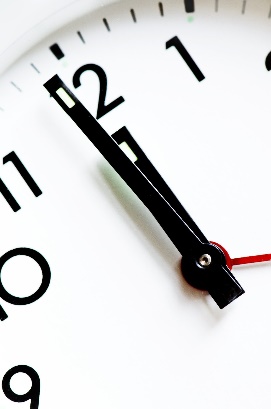 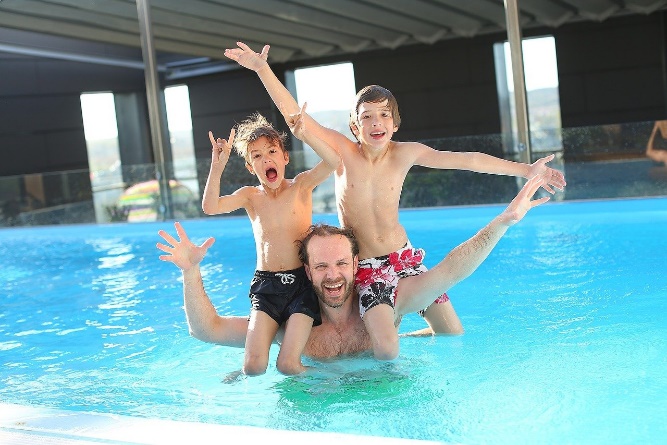 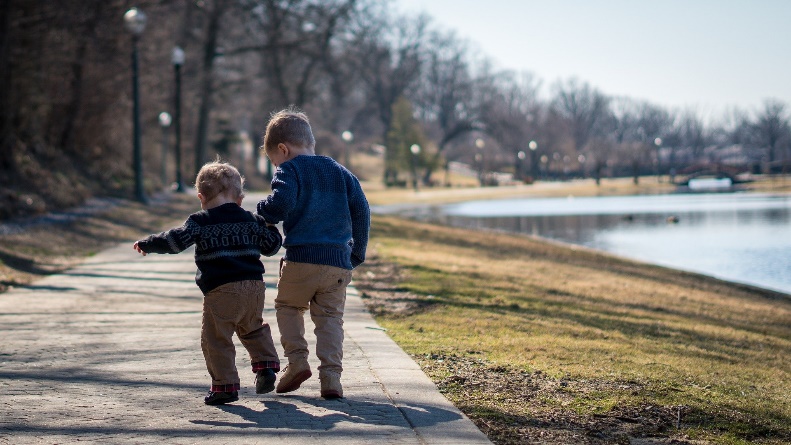 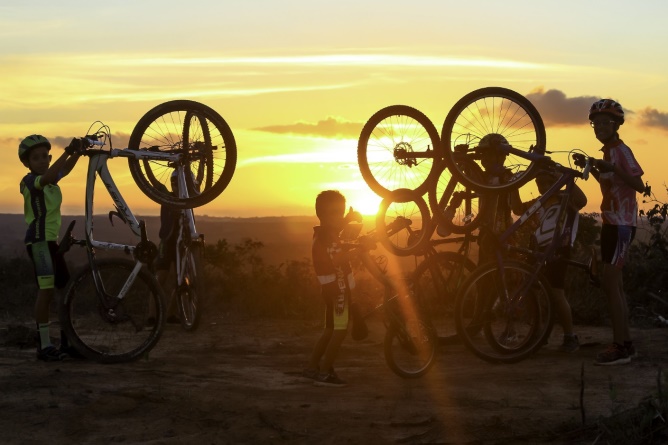 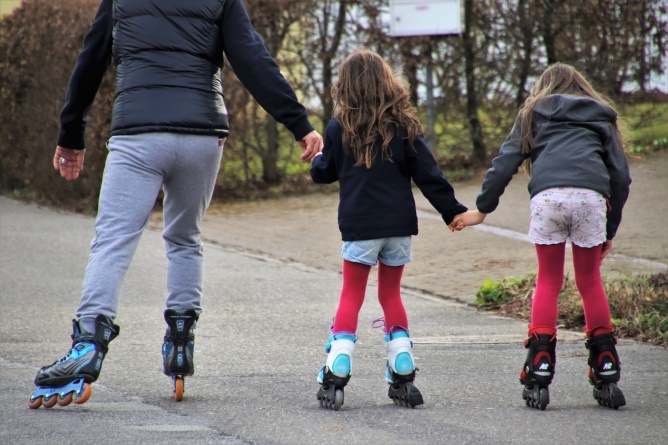 Литература:
Garrow J.S. James W.P.T. Ralph A. Human Nutrition and Dietetics. Churchill Living Stone, 2000
2.    WHO child growth standards: length/height-for-age, weight-for-age, weight-for-length, weight-for-height and body mass index-for-age: methods and development,2006.
3.    Aнтић E, Aнтић M, Стошић Д. Правилна исхрана предшколске и школске деце као превенција гојазности и њен утицај на здравље. БЕЗБЕДНОСТ ХРАНЕ И ЗДРАВЉЕ. 1. Конференција са међународним учешћем, 2017.
У презентацији су коришћене слике из следећег извора: https://pixabay.com/
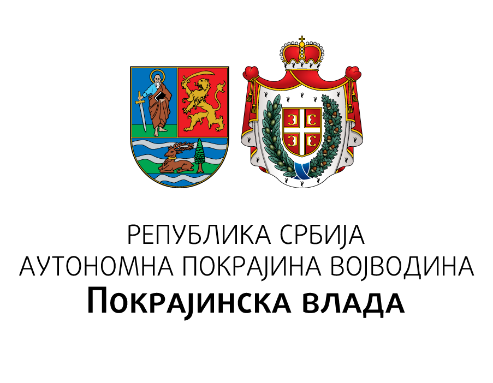 Институт за јавно здравље Војводине
Знањем до здравих избора
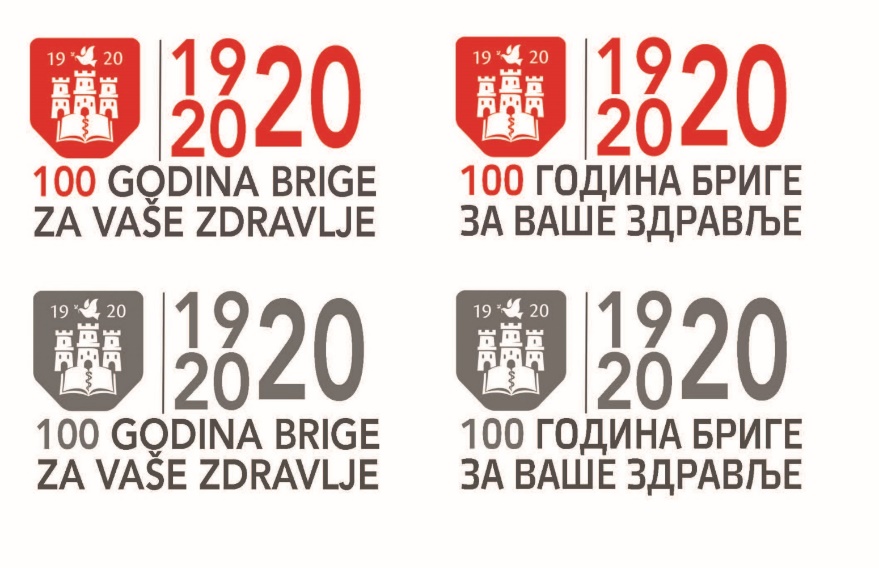 Програмски задатак Посебног програма у области јавног здравља за АПВ у 2020. години:
Унапређење здравствене писмености популације – „Знањем до здравих избора“